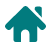 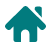 Cochera doble o individual
Sala de televisión
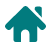 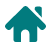 Recibidor
2 a 4 recámaras
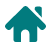 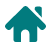 Sala - comedor
Baños comunes
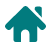 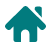 Baños en 1 o más recámaras
Cocina
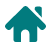 Centro de lavado
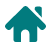 Baño de visitas
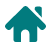 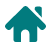 Patio trasero o terraza
Estancia
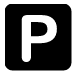 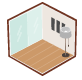 Recibidor
Cajones de estacionamiento
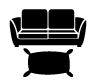 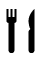 Cocina
Sala - Comedor
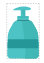 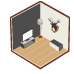 Baño de visitas
Estancia
2 a 3 recámaras
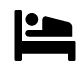 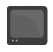 Sala de televisión
Baños en 1 o más recámaras
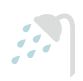 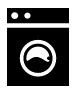 Baños comunes
Centro de lavado
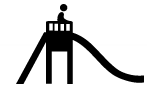 Patio trasero o terraza
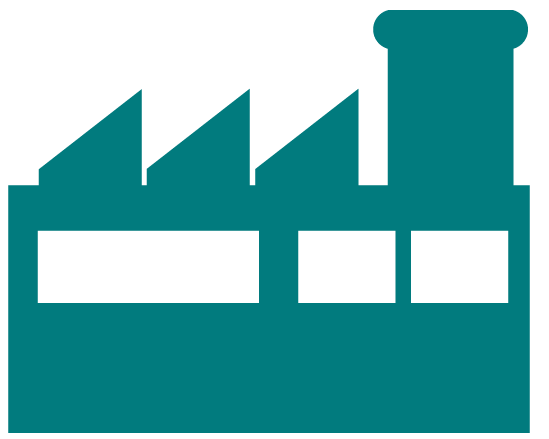 Racks
Oficinas
Cisternas
Áreas verdes y de esparcimiento
Área abierta de almacenamiento
Patios de maniobras
Cajones de estacionamiento
Plantas de tratamiento
Subestación principal
Cuartos de servicio
Baño de visitas y empleados
Casetas de vigilancia
Andenes de carga y descarga
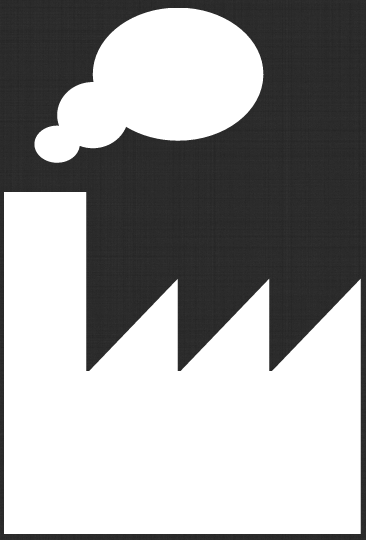 Racks
Bodegas de industria pesada
Hornos
Cisternas
Cuartos de servicio
Casetas de vigilancia
Casas de bombas
Cuartos de generadores
Oficinas y cafeterías
Cajones de estacionamiento
Plantas de tratamiento de agua
Área abierta de almacenamiento
Patios de maniobras
Áreas verdes y de esparcimiento
Rampas de acceso
Subestación principal
Estacionamiento de empleados
Subestaciones secundarias
Estacionamiento de tráileres
Baños de visitas y empleados
Andenes de carga y descarga
Preparar y presentar ofertas de compra a los vendedores para su consideración, por ejemplo, utilizando descripciones detalladas de las propiedades.
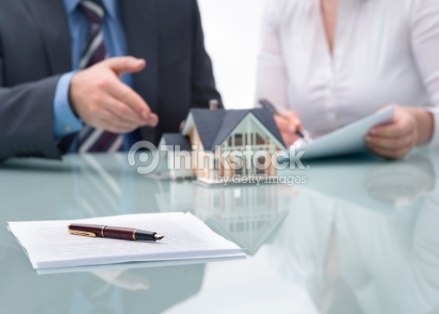 470740117
147318586
80608276
478884757
Asegurar que los plazos y condiciones de los acuerdos de compras se hayan cumplido en las fechas de finalización.
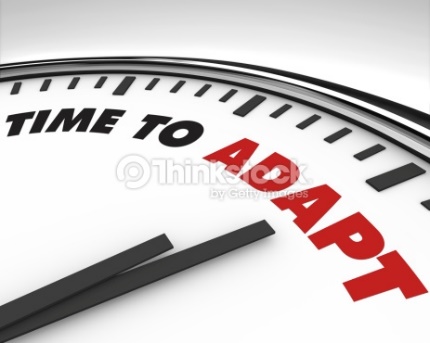 Entrevistar a los clientes para establecer qué tipo de propiedades están buscando.
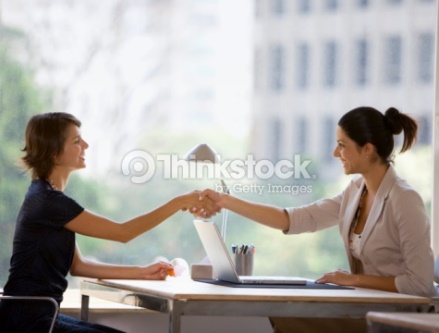 Preparar documentos tales como contratos de representación, acuerdos de compra, informes de liquidación, escrituras y contratos de arrendamiento.
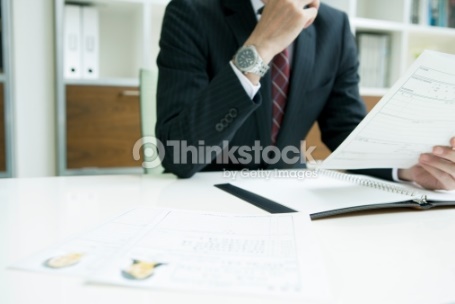 Coordinar las liquidaciones de propiedad, supervisando la firma de los documentos y el desembolso de fondos.
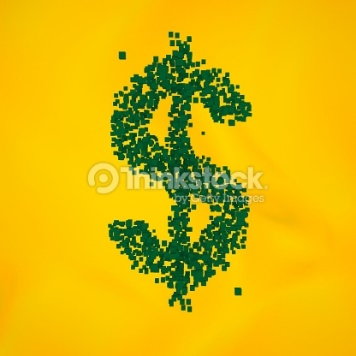 471098342
465343931
168768990
473682074
Negociar entre compradores y vendedores, normalmente representando a uno o al otro.
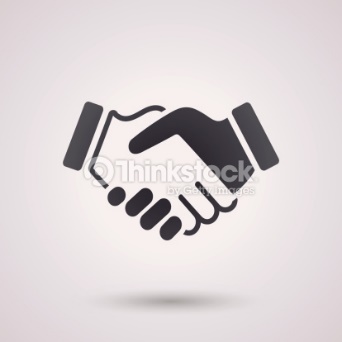 Promover la venta y/o renta de propiedades a través de anuncios publicitarios, exhibiciones abiertas al público, participación en diversas guías de servicios, redes sociales, páginas web u otros métodos.
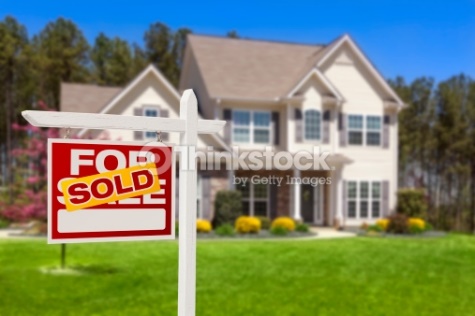 Comparar con una propiedad de similares características que se haya vendido recientemente para determinar cuál es su precio competitivo de mercado.
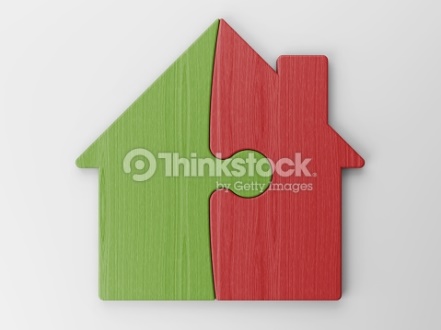 Coordinar citas para enseñar los inmuebles a los compradores potenciales.
135520215
482327119
87157378
183934815
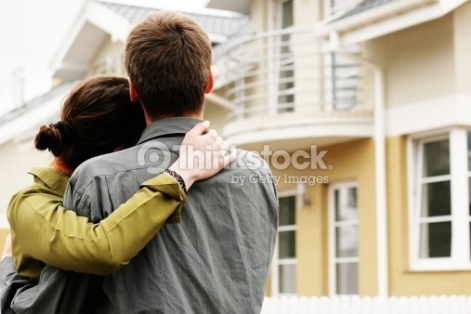 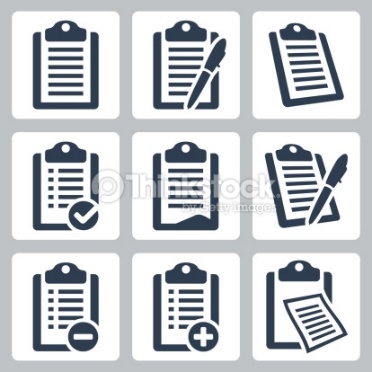 Obtener listados de propiedades que sean compatibles con las necesidades y los recursos financieros de los compradores.
Establecer enlaces con instituciones de crédito o bancas de desarrollo.
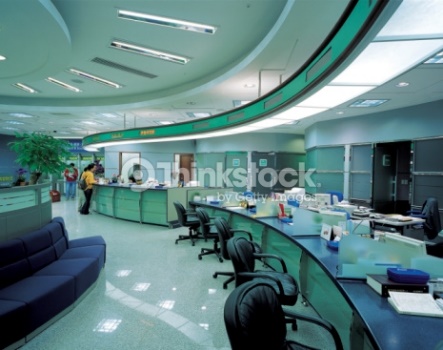 Orientar a los clientes para la toma de las mejores decisiones, aun y cuando estas puedan implicar el deshacer una operación.
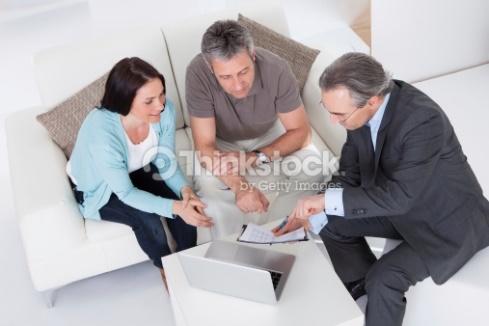 Evaluar la capacidad de compra de los potenciales arrendadores o nuevos propietarios.
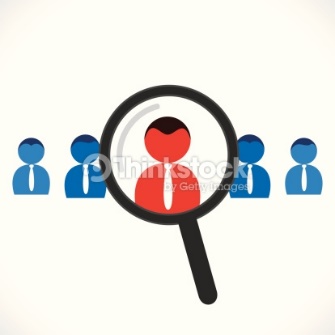 468874715
482231739
Dar seguimiento puntual al desarrollo completo de la operación, durante cada una de sus etapas.
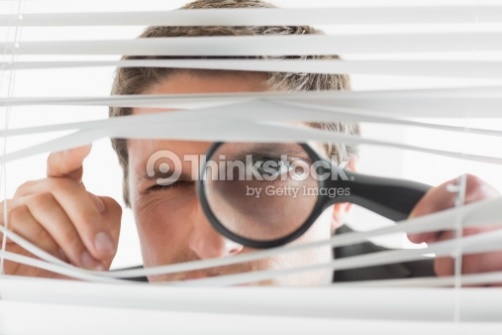 493915087
469842359
493533923
Promoción
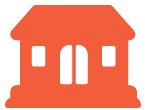 En resumen, los asesores cumplen dos funciones principales: por un lado encontrar personas morales o físicas, con necesidad de vender o rentar un inmueble, y por otro lado encontrar personas morales o físicas, con necesidad de comprar o arrendar un inmueble, ponerlos en contacto y cerrar la operación de tal forma que ambas partes se sientan satisfechos con el resultado final de la negociación.
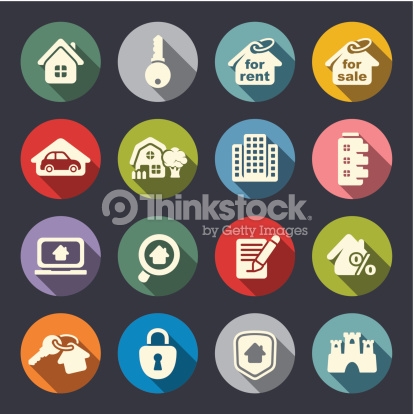 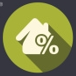 Para el caso de las operaciones de compra-venta, el monto de la comisión equivale del 3% al 5% del valor de cierre de la operación.
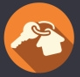 Para el caso de operaciones de renta, el monto de la comisión resulta de aplicar el siguiente esquema:
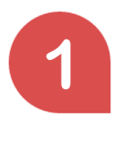 El equivalente a 1 mes del valor de cierre de la operación de renta para contratos de 1 a 2 años.
El equivalente a 2 meses del valor de cierre de la operación de renta para contratos de 3 a 5 años.
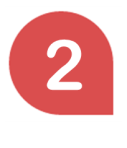 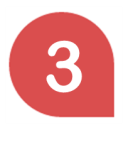 El equivalente a 3 meses del valor de cierre de la operación de renta para contratos de más de 5 años.
468146683
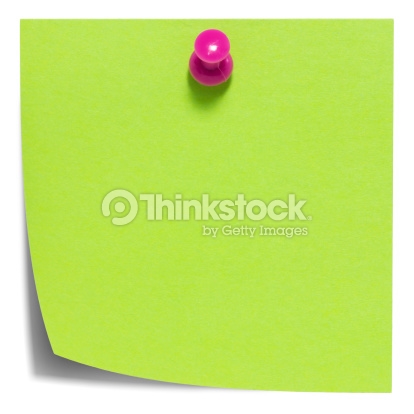 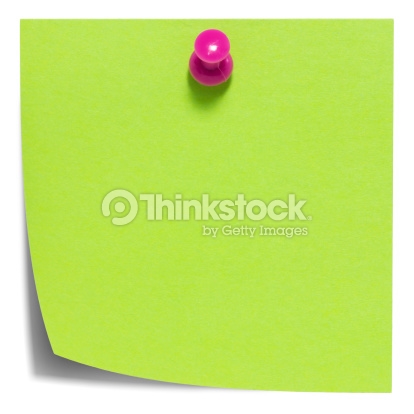 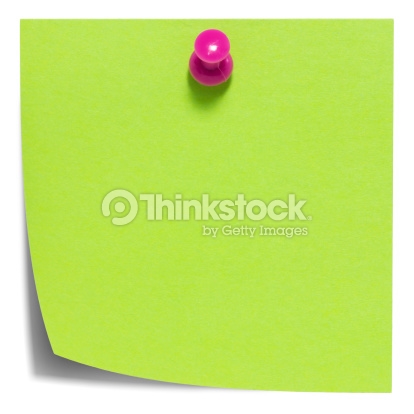 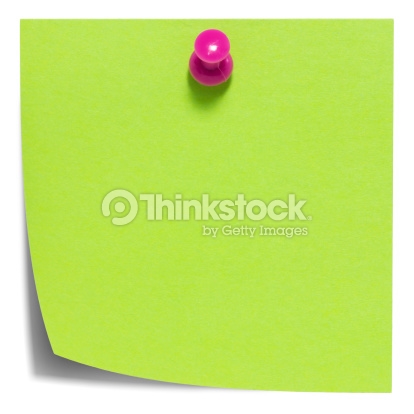 Evaluación de resultados
Establecimiento de metas
Incentivos y premios por desempeño
Comisiones
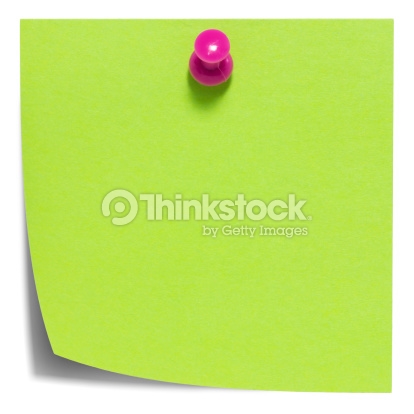 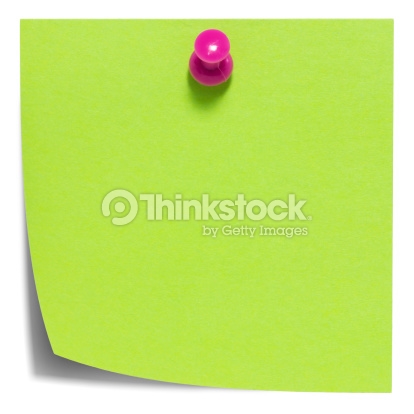 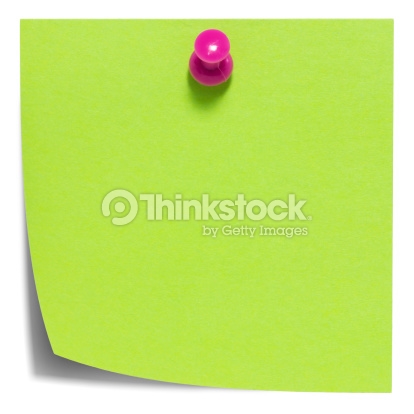 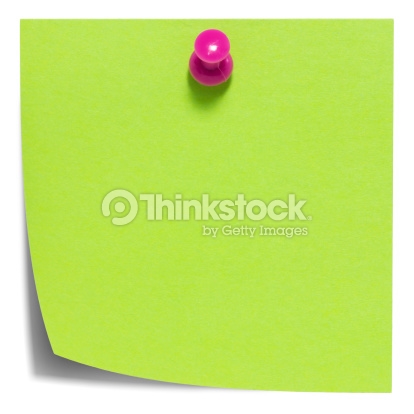 Asistencia a juntas y guardias
Asistencia a capacitaciones
Asignación de clientes
Visitas a inmuebles
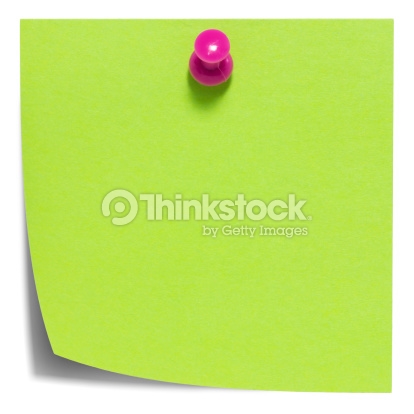 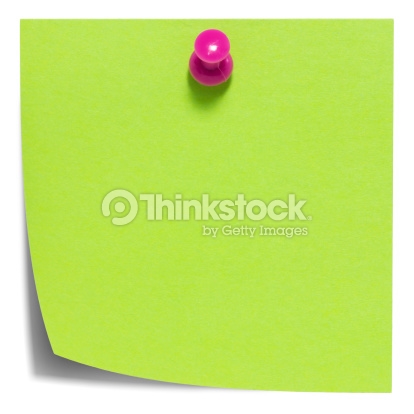 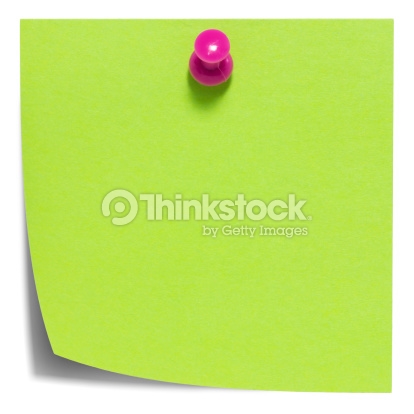 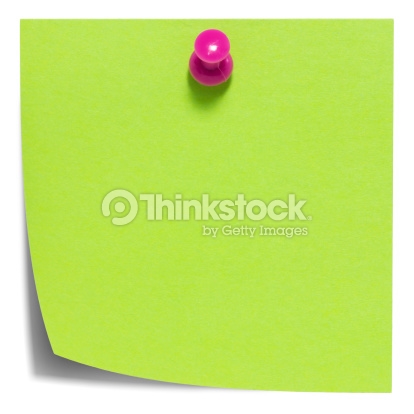 Mediación de conflictos entre asesores
Seguimiento a clientes y prospectos
Elaboración de reportes
Régimen fiscal
1
2
3
Ámbito de capacitación
Ámbito de tecnología
Ámbito de expansión y comunicación
Federación Internacional de las Profesiones Inmobiliarias, con sede en París, Francia.
Consorcio Internacional de Asociaciones Inmobiliarias) que aglutina 22 países en el mundo.
National Association of Realtors, de los Estados Unidos de Norteamérica.
Canadian Real Estate Association de Canadá.
O Sindicato da Habitacão na Internet, en Brasil.
480810487
463675169185520720
481135963
465460349
78768265
1
2
3
4
5
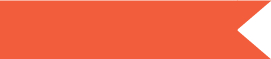 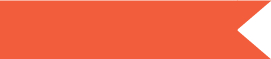 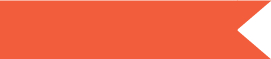 Documentos
Tiempo
Contratos
1
2
3
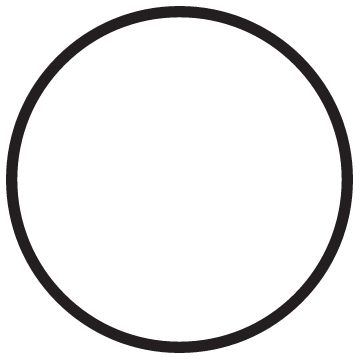 4
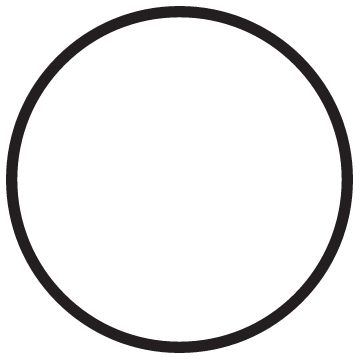 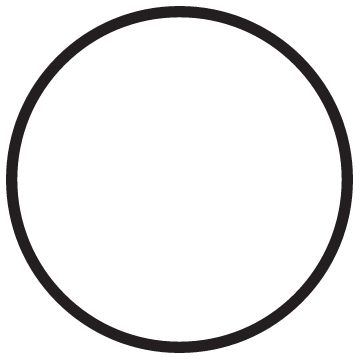 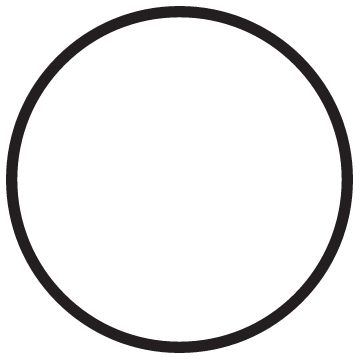 Haga visible sus datos de contacto principales; números de teléfonos y correos electrónicos en todas las secciones de su portal.
Compre dominios electrónicos que puedan atraer más tráfico a su página electrónica.
Coloque fotos, videos y planos con imágenes bien definidas.
Tenga su propio dominio electrónico.
8
5
7
6
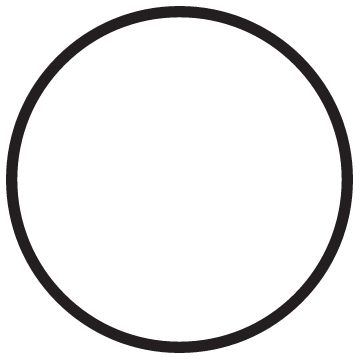 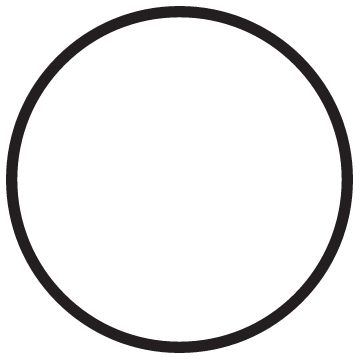 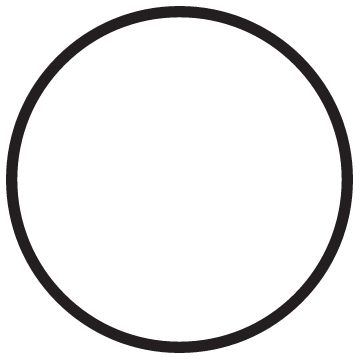 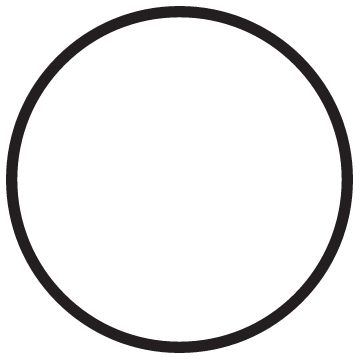 Para clasificados electrónicos; anuncie propiedades con los precios más atractivos; coloque imágenes reales de la propiedad y de su entorno, informe las distancias de las propiedades en kilómetros, tomando como referencias lugares conocidos.
Paute anuncios en las páginas de Internet especializadas en la industria inmobiliaria local e internacional.
Contrate enlaces con las páginas de Internet de las asociaciones o clubes que pertenezca.
Publique anuncios en páginas electrónicas concurridas como Google y Facebook.
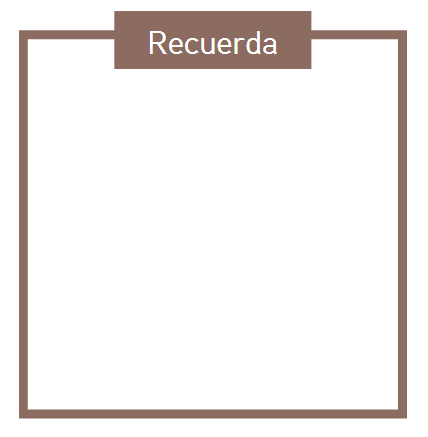 Prospecto.-  “Mi crédito es de INFONAVIT y según vi en la página tengo autorizado la cantidad de $800 mil pesos”.
Agente.- “Bien, sin embargo la casa por la que pregunta cuesta $850,000 pesos, ¿Tendría a la mano en el momento de la firma los 50 mil pesos para cubrir la diferencia y los gastos notariales?.
Prospecto.-  “Y ¿cuánto es por los gastos notariales?”.
Agente.- “Aproximadamente 4% del valor final de la operación”.
Prospecto.-  “¿Qué me recomienda hacer?”.
Agente.- “Le puedo enviar opciones con valor aproximado a 750 mil pesos, o bien podría esperar un tiempo más para acumular más puntos en su crédito y le puedan autorizar una compra mayor”.
Prospecto.-  “Perfecto, deme por favor su teléfono y me comunico con usted los siguientes días, gracias”.